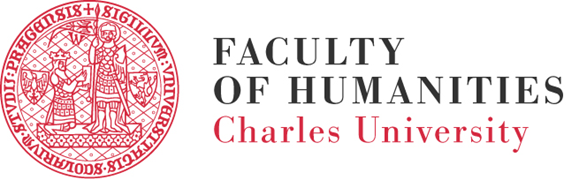 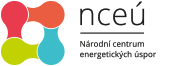 Energy Generation and Uses: Policy and Economics in Central Europe
Centre of Information and Library Services, University of Economics, Prague
20. 11. 2017
Practical aspects of waste heat utilization in the Czech Republic: How to link supply with demand?
Jan Brabec - National centre for energy savings; Faculty of Humanities, Charles University, Prague
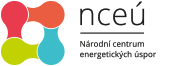 Why is waste heat on the brink of interest?
Waste heat: cheap and ecological energy source

Unused potential
Little attention paid to waste heat
Data about waste heat sources not available
High transaction costs
Regulatory barriers(e.g.,third party access, possibility of losing licence/subsidy)
CE HEAT project: 
Goal of increased waste heat utilization
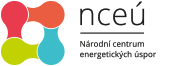 CE-HEAT project
Project partners:
Jana Evangelista Purkyně University in Ústí nad Labem 
National centre for energy savings
Partners from 5 European countries(Germany, Croatia, Slovenia, Austria, Poland) 

Duration of the project: 1/6/2016 – 31/5/2019

http://facebookcom/CEHEAT
https://twitter.com/CE_HEAT
https://www.linkedin.com/company/ce-heat
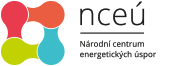 Specific CE-HEAT goals:
Mapping of waste heat sources
Creating a manual for investors
Linking supply and demand
Changes in regulatory conditions
Case study: Constructing of a local heat supply system
Mapping as a part of stratego project
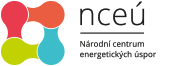 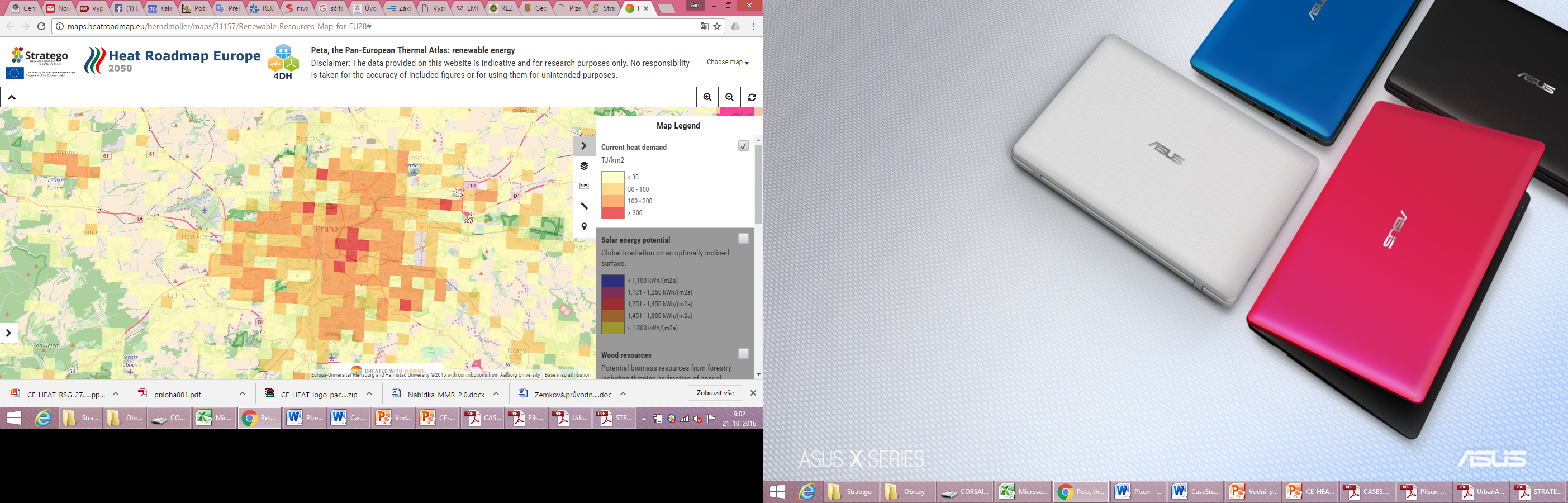 Source: Application of Pan-European Thermal Atlas (http://stratego-project.eu/ )
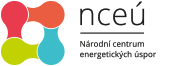 Czech steel industry?
Specific activities of CE-HEAT project:
Effort to increase efficiency

Wire rod mill
Heat from a cooling bed => electrical energy? 
Cooling of various products

Waste heat: 300 - 900°C, depending on various aspects
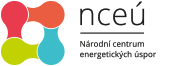 Broader context: Readiness for infrastructural projects
Broader context: 
Share of Czech citizens connected to central heat supply system: 38.1 % (1.5 milion households) 

Number of sources over 5 MWth of power: 1 800

31 % of fuels in the Czech Republic used for heating(68 % of which is coal and wood used by households)

57 % of heat supplied by sources over 300 MWth

75 % heat is produced by cogeneration
Zdroj: VŠB, ČSÚ
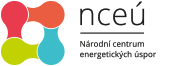 Webportal for public administration
http://www.portalodpadnihotepla.cz/
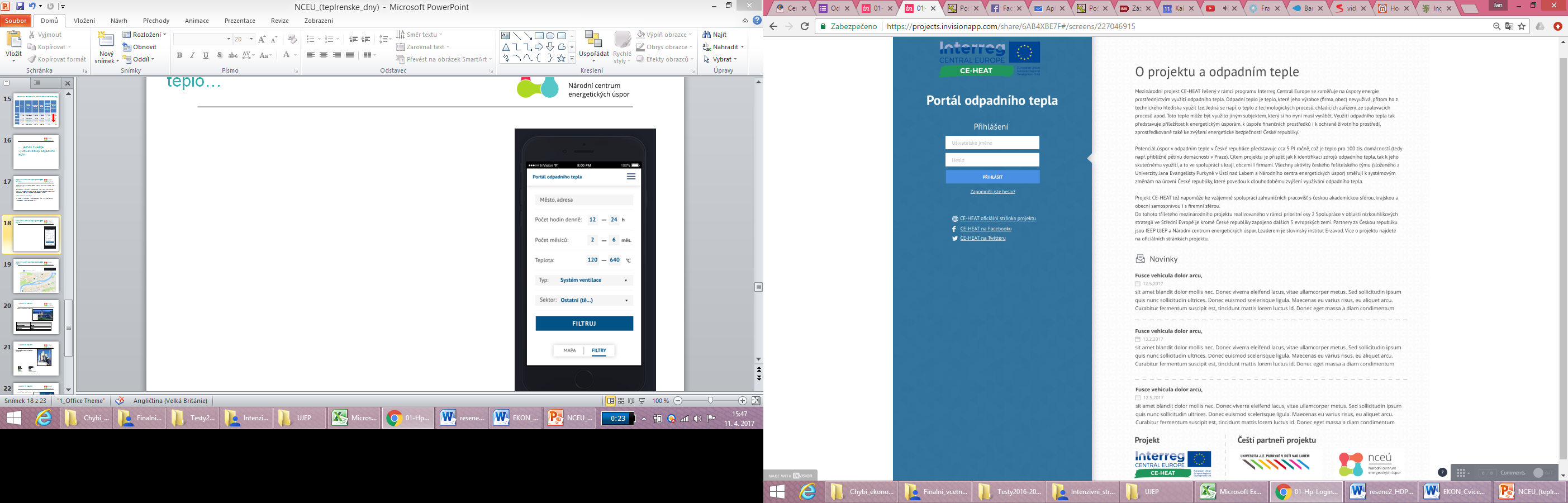 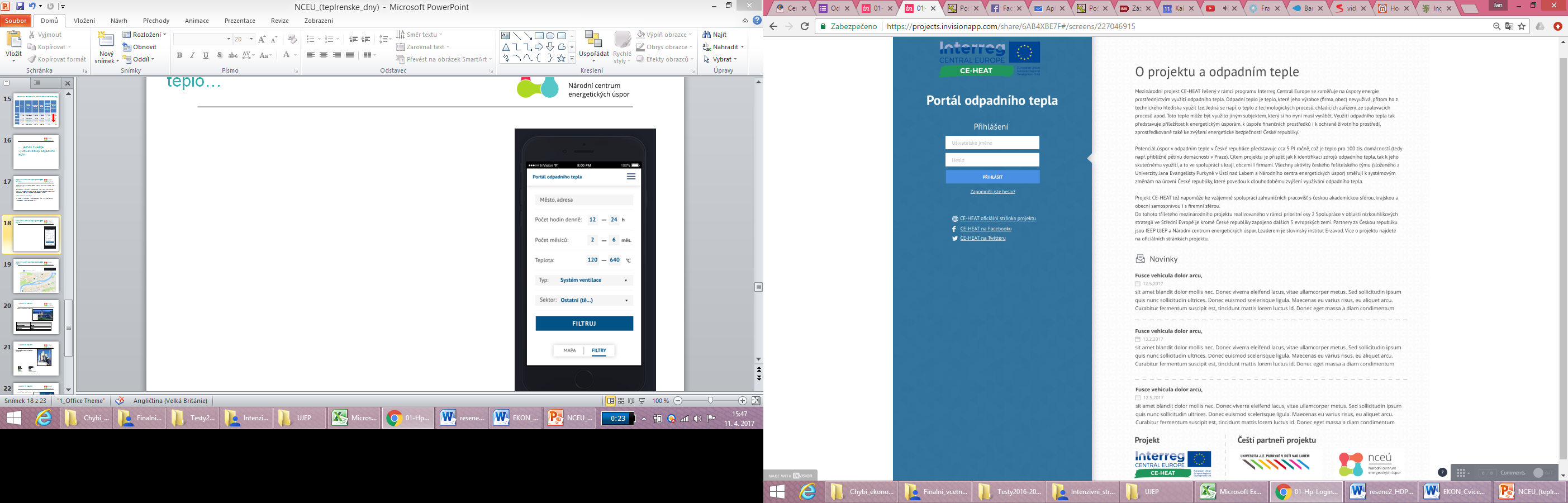 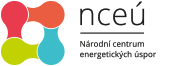 Příklad aplikace pro veřejnou správu
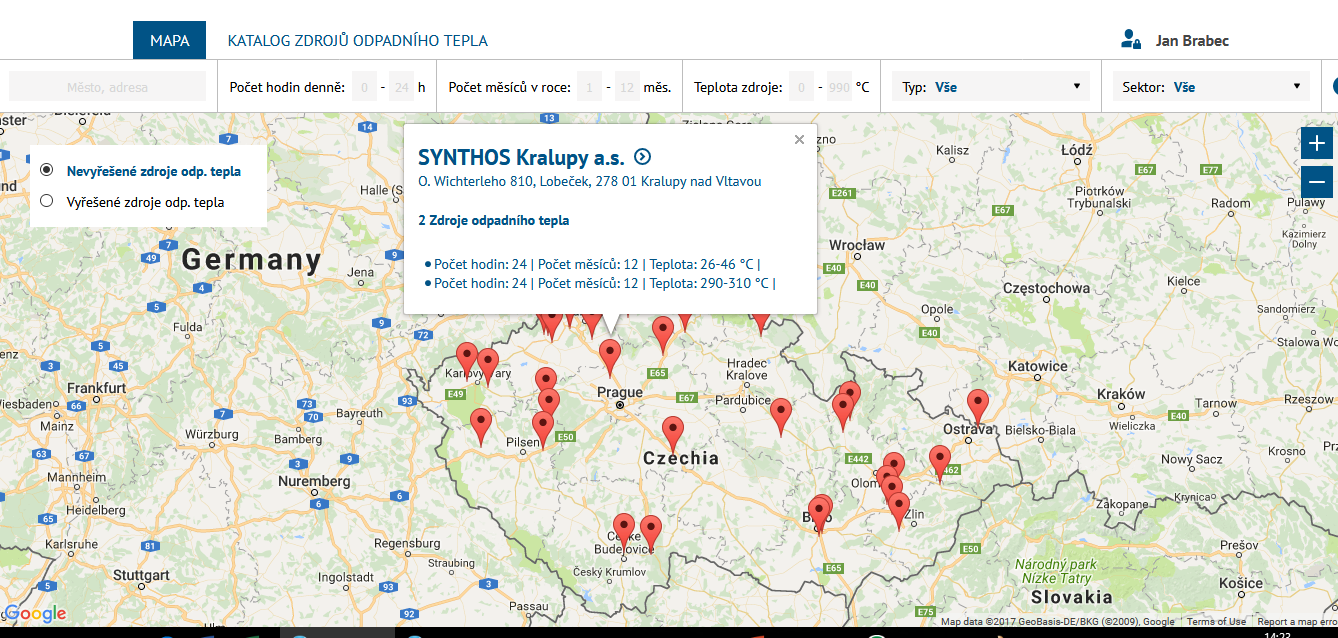 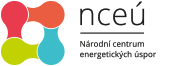 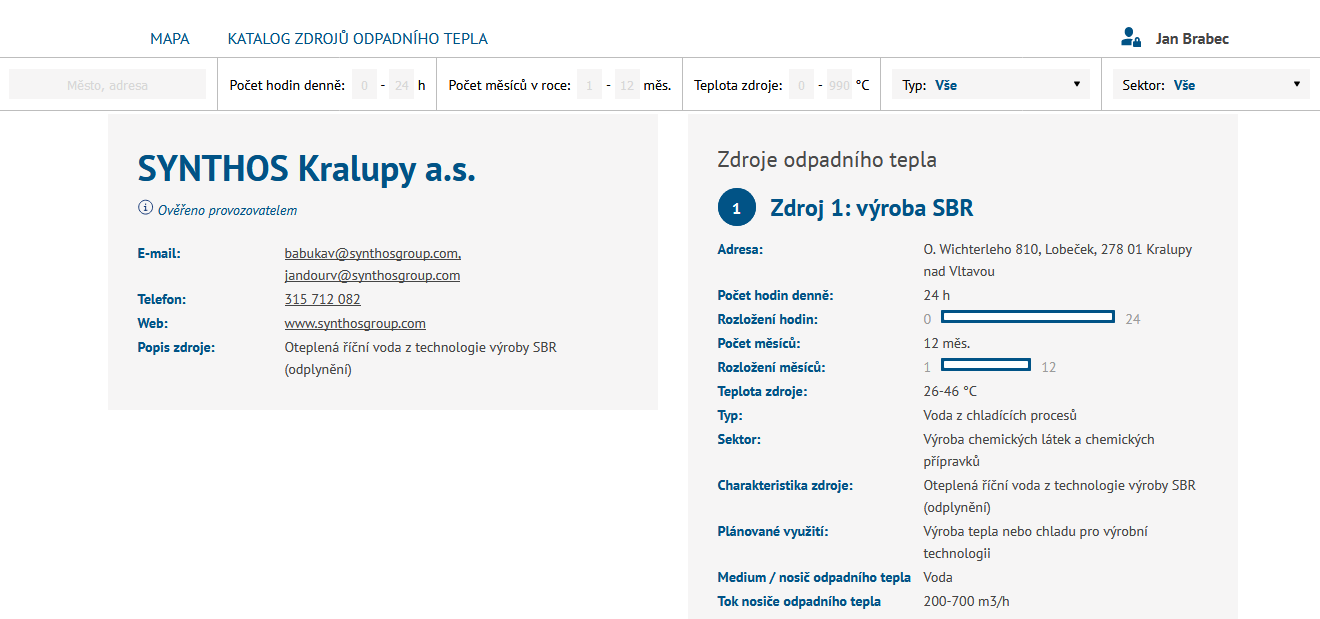 10
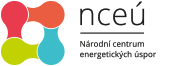 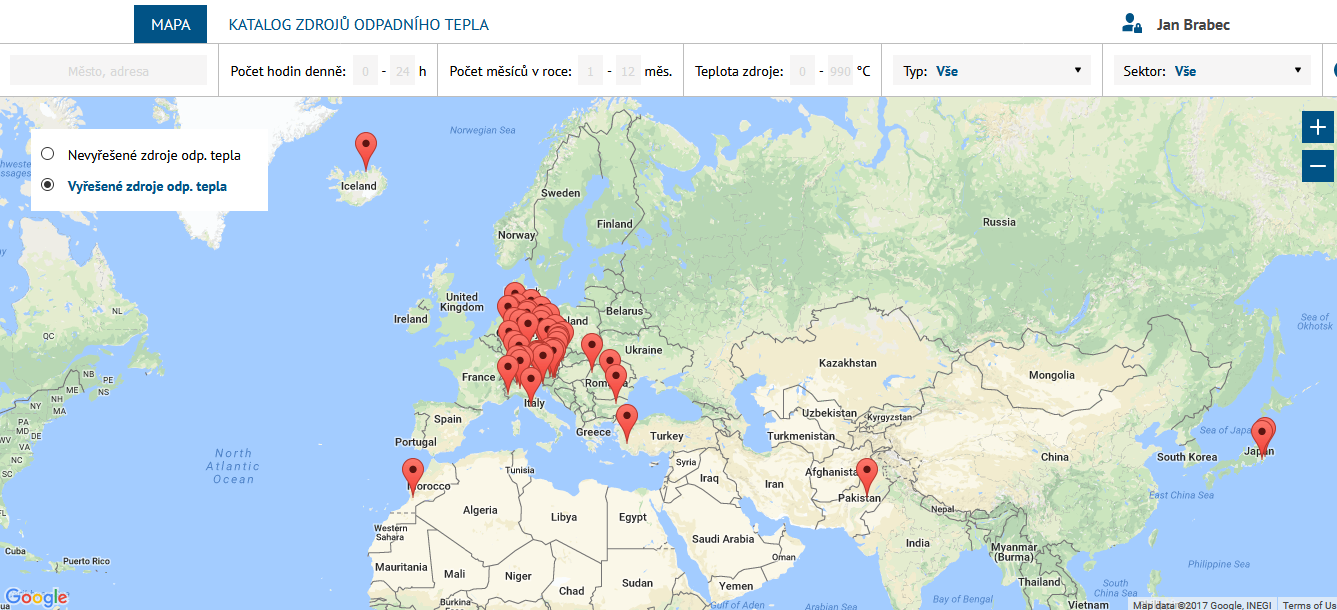 11
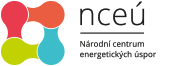 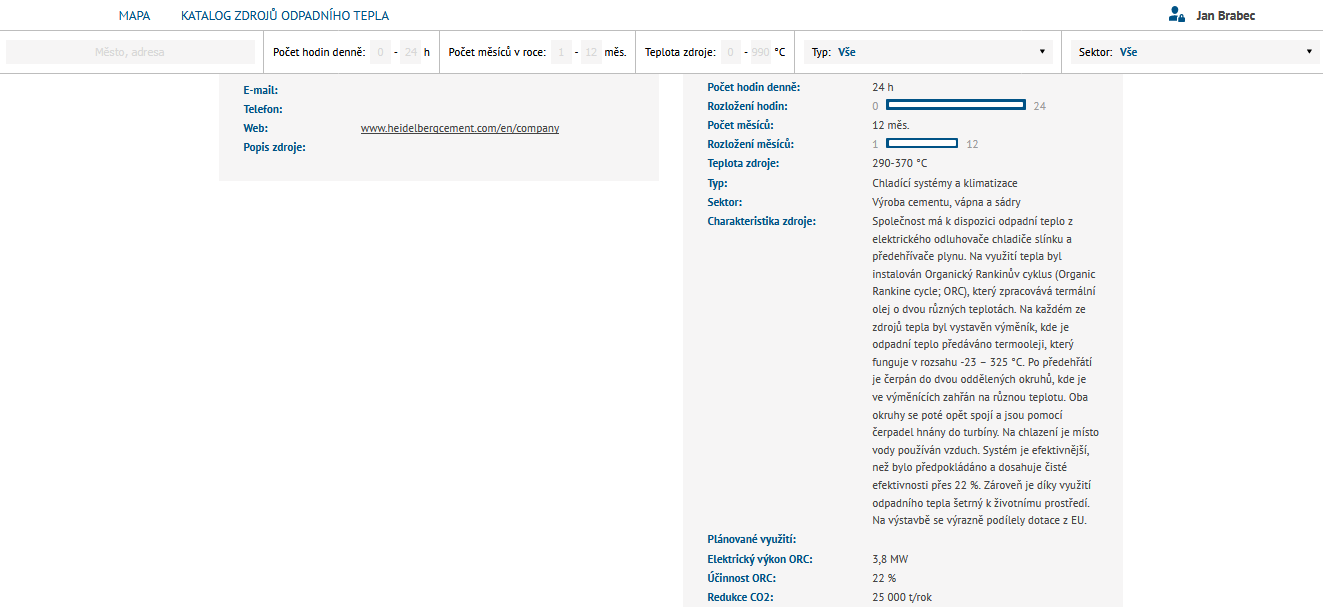 12
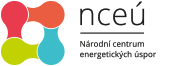 Cement works – Lengfurt (Germany)
Waste heat is generated during a proces of clinker cooling. Hot steam are used in an Organic Rankine cycle

The company covers 12% of annual energy consumption
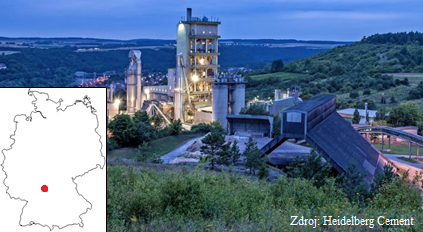 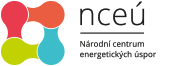 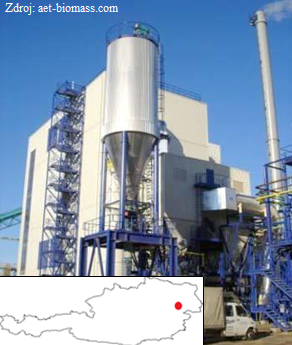 Manufacture of compact plates – Neudörfl (Austria)
In 2013, Neudörfl and Bad Sauerbrunn have switched from fossil fuels to central heat supply systém

Waste heat created during processing of plates in a nearby factory. The heat is used for provision of hot water and heating
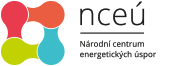 Glassworks – Goole (Great Britain)
Heat from furnaces utilized in Organic Rankine Cycle (continuous)

Waste heat utilization covers half of the electric energy required to run the production line
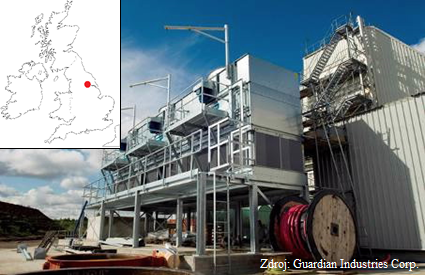 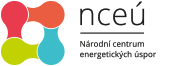 Conclusions
Goal of the project is to utilize the potential of waste heat and incorporate it into current a new spatial planning systems and energy management

Regulatory changes and initiation of a support scheme

The Czech Republic: well prepared for waste heat utilization in terms of infrastructure
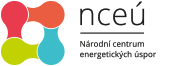 Thank you for your attention!

Jan Brabec
Národní centrum energetických úspor
Faculty of Humanities, Charles University
(jan.brabec@nceu.cz)